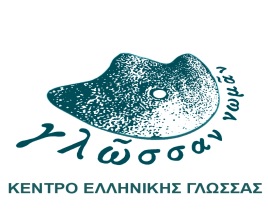 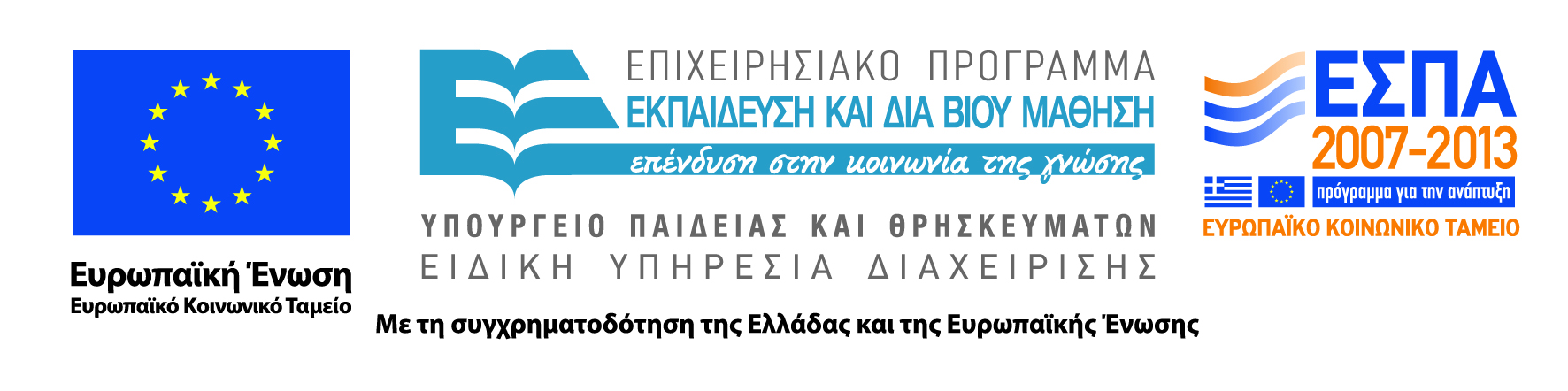 Πιστοποίηση Ελληνομάθειας: Υποστήριξη και ποιοτική ανάδειξη της διδασκαλίας/ εκμάθησης της ελληνικής ως ξένης/ δεύτερης γλώσσας
Παραδοτέο έργο: Προσαρμογή υλικού για τη διδασκαλία, εκμάθηση, πιστοποίηση της ελληνικής σε άτομα με αναπηρίες
Επιστημονική συνεργάτιδα: Μπουμπούλη Χριστίνα
Υπεύθυνες παραδοτέου: Άννα Κοκκινίδου & Μαρία Δημητρακοπούλου

Κοινό-στόχος: Άμεσα & Έμμεσα Ενδιαφερόμενοι για τη διαχείριση σχολικής τάξης σε τάξεις συνεκπαίδευσης μαθητών με και χωρίς αναπηρία.
Διαχείριση σχολικής τάξης σε τάξεις συνεκπαίδευσης μαθητών με και χωρίς αναπηρία
Μέρος τρίτο
Ενότητα 3ηΔιαχείριση της συμπεριφοράς των μαθητών
Εισαγωγή
Συμπεριφορά «είναι κάθε πράξη ή αντίδραση του παιδιού, η οποία μπορεί να παρατηρηθεί και να περιγραφεί, καθώς και ο τρόπος που αυτή εκδηλώνεται, µε την οποία δηλώνονται ή υπονοούνται η στάση του και οι διαθέσεις του προς τον εαυτό του ή και το περιβάλλον του» (Χρηστάκης, 2012: 153). 

Τα πιο συνηθισμένα στοιχεία που λαμβάνονται υπόψη για να χαρακτηριστεί μια συμπεριφορά ως αποδεκτή ή ως προβληματική στο σχολικό πλαίσιο είναι: 
οι αξίες, οι αρχές και οι κανόνες αναφοράς της συγκεκριμένης κοινωνίας, 
οι συνθήκες κάτω από τις οποίες εκδηλώνεται η συμπεριφορά, 
το αναπτυξιακό επίπεδο και τα χαρακτηριστικά του μαθητή, 
οι επιπτώσεις της συμπεριφοράς για τον ίδιο το μαθητή και το περιβάλλον του, και 
η συχνότητα και η ένταση με την οποία εμφανίζεται (Κουτσοθανάση, 2010).
Η αποτελεσματική διαχείριση της συμπεριφοράς των μαθητών περιλαμβάνει:

τη θέσπιση κανόνων και διαδικασιών,

τη χρήση ενός εύρους πρακτικών για την επιβράβευση των προσδοκώμενων συμπεριφορών,

τη χρήση ενός εύρους στρατηγικών για την αντιμετώπιση των προβλημάτων συμπεριφοράς, όταν αυτά προκύπτουν στο πλαίσιο της τάξης (Simonsen et al., 2008).
Θέσπιση κανόνων και διαδικασιών
Η θέσπιση κανόνων και διαδικασιών αποτελεί σημαντική διάσταση της διαχείρισης της σχολικής τάξης, καθώς:

μεταδίδει στους μαθητές τις προσδοκίες του εκπαιδευτικού για τη συμπεριφορά τους(Brophy, 1998), 
παρέχει δομή στους μαθητές και τους βοηθά να συμμετέχουν ενεργητικά στις μαθησιακές δραστηριότητες (Brophy, 1998), 
αυξάνει την ακαδημαϊκή επιτυχία των μαθητών (Evertson & Emery, 1982), 
παρέχει μία κατευθυντήρια γραμμή στους μαθητές ώστε να παρακολουθούν και να ρυθμίζουν οι ίδιοι την συμπεριφορά τους και 
προσδίδει αξιοπιστία στο αξίωμα του εκπαιδευτικού (Good & Brophy, 2000).
Οι κανόνες αντιπροσωπεύουν τα κριτήρια για την προσδοκώμενη συμπεριφορά μέσα στην τάξη.


Πεδία στα οποία ορίζει ο εκπαιδευτικός κανόνες αποτελούν:

 η γενική συμπεριφορά στην τάξη (συμμετοχή, παρακολούθηση, παράδοση και έλεγχος εργασιών, συμπεριφορά ως προς τον διδάσκοντα και μεταξύ τους),

η χρήση των χώρων (θρανία, βιβλιοθήκες, γραφείο δασκάλου, αποθηκευτικοί χώροι, μπάνιο),

η ομαδική και ατομική εργασία (μετακίνηση μαθητών, συζήτηση μεταξύ τους, αναζήτηση βοήθειας, διακοπές, δραστηριότητες μετά το τελείωμα των εργασιών),

η χρήση των υλικών και του εξοπλισμού (χρήση υπολογιστών, χαρτών, εργασιών, πίνακα, γραφικών υλών),

το ξεκίνημα και το τελείωμα της μέρας (Evertson & Emmer, 1996).
Η αποτελεσματικότητα των κανόνων της τάξης ενισχύεται, όταν οι κανόνες:

δηλώνονται με θετικό τρόπο, δηλαδή λέμε στους μαθητές τι να κάνουν και όχι τι να μην κάνουν.

είναι παρατηρήσιμοι και μετρήσιμοι.

είναι κατανοητοί από τους μαθητές (χρησιμοποιούμε, δηλαδή, λεξιλόγιο κατάλληλο για το αναπτυξιακό επίπεδο των μαθητών της τάξης μας).

ορίζονται στην αρχή της χρονιάς.

είναι τόσοι όσοι μπορούν οι μαθητές να θυμούνται και να ακολουθούν ανάλογα με το αναπτυξιακό τους επίπεδο.

Όταν συμμετέχουν και οι μαθητές της τάξης στη διατύπωσή τους (Brophy, 1998. Edwards, 1997. Evertson & Emmer, 1982).
Βήματα για την καθιέρωση των προσδοκιών σε σχέση με τη συμπεριφορά στην τάξη:

1.     Προετοιμασία (πριν ξεκινήσει η σχολική χρονιά): 
	Στοχαζόμαστε πάνω στις προσδοκίες μας και διατυπώνουμε γραπτώς τους κανόνες για κάθε πεδίο δραστηριότητας με δηλώσεις σαφείς, κατανοητές και θετικά διατυπωμένες.

2.     Μετάδοση (στην έναρξη της σχολικής χρονιάς): 
	Μεταδίδουμε στους μαθητές τις προσδοκίες μας και τους ενθαρρύνουμε να συμμετέχουν προτείνοντας και δικούς τους κανόνες. Μπορούμε, επίσης, να γράψουμε τους κανόνες και να τους τοποθετήσουμε σε εμφανές σημείο της τάξης.

3.     Διδασκαλία, παρακολούθηση και παρέμβαση (κατά τη διάρκεια της σχολικής χρονιάς): 
	Παρέχουμε άμεση διδασκαλία των διαδικασιών, προβαίνουμε σε συχνές υπενθυμίσεις (με θετικές πάντα δηλώσεις) και παρακολουθούμε διαρκώς την τάξη.
Επιβράβευση των προσδοκώμενων συμπεριφορών
Όταν ακολουθούνται οι κανόνες που έχουν θεσπιστεί σε σχέση με τη συμπεριφορά στην τάξη, ο εκπαιδευτικός οφείλει να παρέχει αναγνώριση και αμοιβές στους μαθητές.

Οι αμοιβές διακρίνονται σε:

Υλικές (π.χ. ο καλός βαθμός, η παροχή προνομίων, οι ειδικές ευθύνες και οι συμβολικές αμοιβές) και

Μη υλικές (π.χ. ο έπαινος, η προσοχή του εκπαιδευτικού, η προσοχή των συνομηλίκων, καθώς και ο έπαινος φορέων εκτός τάξης, όπως είναι ο διευθυντής και το σχολείο γενικά) (Fontana, 1996α).
Αποτελεσματικές στρατηγικές που μπορούν να εφαρμοστούν για την επιβράβευση των προσδοκώμενων συμπεριφορών με τη χρήση αμοιβών:

Χρήση του επαίνου 

για την ενίσχυση των επιθυμητών συμπεριφορών. 
     Ο έπαινος πρέπει να είναι ειλικρινής, άμεσος και συγκεκριμένος, να παρέχεται,     
     δηλαδή, από τον διδάσκοντα, όταν παρουσιάζεται μία επιθυμητή 
     συμπεριφορά και να πληροφορεί τον μαθητή συγκεκριμένα για το τι έκανε 
     καλά (Simonsen et al., 2008).

Χρήση τεχνικών διαφορικής ενίσχυσης 

Είναι ένα πρόγραμμα ενίσχυσης, κατά το οποίο δίνεται ενίσχυση (με τη χρήση επαίνου ή κάποιου ενισχυτή), όταν ο μαθητής παρουσιάζει (α) χαμηλά ποσοστά μίας ανεπιθύμητης συμπεριφοράς, (β) συμπεριφορές άλλες (διαφορετικές) από τις ανεπιθύμητες, δηλαδή απουσία μιας ανεπιθύμητης συμπεριφοράς ή (γ) μία εναλλακτική συμπεριφορά, δηλαδή μία συγκεκριμένη συμπεριφορά που επιλέγεται για να αντικαταστήσει την ανεπιθύμητη(Alberto & Troutman, 2006. Cooper, Heron, & Heward, 2007).
χρήση ενός συστήματος ανταλλάξιμων αμοιβών

ένα ενισχυτικό σύστημα που κάνει χρήση συμβολικών αμοιβών, οι οποίες ανταλλάσσονται με υλικές ή μη αμοιβές. 
Ο εκπαιδευτικός ορίζει ποιες συμπεριφορές θα ενισχυθούν και επιλέγει τη συμβολική αμοιβή (π.χ. αυτοκόλλητα, μάρκες, πόντοι, αστεράκια, σφραγίδες κλπ) και τις αμοιβές (π.χ. κάποια αγαπημένη δραστηριότητα, προβολή ταινίας, εκπαιδευτική εκδρομή κλπ) που ανταλλάσσονται με τη συμβολική αμοιβή. 
Η επιλογή της συμβολικής αμοιβής και των αμοιβών με τις οποίες την ανταλλάσει, διαμορφώνεται βάσει της ηλικίας και των ενδιαφερόντων των μαθητών. 
Η τεχνική αυτή μπορεί να εφαρμοστεί τόσο ατομικά (για την ενίσχυση της επιθυμητής συμπεριφοράς ενός συγκεκριμένου μαθητή) όσο και ομαδικά (όταν ο διδάσκων θέτει ένα κοινό στόχο που πρέπει να πετύχει η τάξη). 
Ο διδάσκων πρέπει να ενημερώνει τους μαθητές εκ των προτέρων ποιες συμπεριφορές θα ενισχυθούν, ποιο είναι το σύνολο των συμβολικών αμοιβών που θα χρειαστεί να συγκεντρώσουν και ποια η τελική αμοιβή. 
Σημαντικό στοιχείο της χρήσης του συστήματος αυτού, είναι η σταδιακή απόσυρση του και η αντικατάσταση των συμβολικών αμοιβών από μη υλικές αμοιβές (επιβράβευση, κοινωνική αναγνώριση)(Cooper, Heron, & Heward, 2007. Marzano & Marzano, 2003).
χρήση στρατηγικών ομαδικών συνεπειών

Τρεις κατηγορίες ομαδικών συνεπειών: οι ανεξάρτητες, οι αλληλοεξαρτώμενες και οι εξαρτώμενες (Marzano & Marzano, 2003. Murphy et al., 2007). 

Α. Οι ανεξάρτητες ομαδικές συνέπειες: χρησιμοποιούν τις ίδιες συμπεριφορές-στόχους και συνέπειες για όλους τους μαθητές, αλλά η επιβράβευση των συμπεριφορών-στόχων γίνεται ατομικά. Κάθε μαθητής, δηλαδή, λαμβάνει επιβράβευση βάσει της δικής του μόνο συμπεριφοράς. 

Β. Στις εξαρτώμενες συνέπειες: η επιβράβευση της ομάδας εξαρτάται από τη συμπεριφορά ενός συγκεκριμένου μαθητή ή μίας μικρής ομάδα μαθητών. 
Οι εξαρτώμενες ομαδικές συνέπειες συχνά γίνονται αντιληπτές ως άδικες, με αποτέλεσμα να μη χρησιμοποιούνται ευρέως.
Γ. Οι αλληλοεξαρτώμενες συνέπειες: είναι αυτές κατά τις οποίες επιβραβεύεται όλη η ομάδα όταν πετυχαίνει ένα κοινό στόχο.
 
Η χρήση των αλληλεξαρτώμενων συνεπειών έχει πολλαπλά οφέλη: χρησιμοποιείται αποτελεσματικά ο χρόνος, προωθείται η συνεργασία μεταξύ των μαθητών, ελαχιστοποιούνται τα φαινόμενα στοχοποίησης συγκεκριμένων μαθητών και βελτιώνεται η συμπεριφορά ολόκληρης της τάξης (Murphy et al., 2007). 

Η επιβράβευση των μαθητών μπορεί να γίνει με πολλούς τρόπους: π.χ. με εκπαιδευτικές εκδρομές, με επιπλέον ελεύθερο χρόνο, με πάρτι φαγητών ή με την προβολή ταινιών. 
Επειδή, ωστόσο ένας τύπος επιβράβευσης (π.χ. εκπαιδευτική εκδρομή) μπορεί να αποτελεί ενισχυτή για κάποιους μαθητές και για κάποιους άλλους όχι, μπορεί ο διδάσκων, εναλλακτικά, να κάνει χρήση συμβολικών αμοιβών, τις οποίες θα ανταλλάξουν οι μαθητές με μία επιβράβευση της επιλογής τους (Skinner, Williams & Neddenriep, 2004).
χρήση ατομικών ή ομαδικών συμβολαίων συμπεριφοράς

Σε αυτά καθορίζονται γραπτώς οι αναμενόμενες συμπεριφορές και οι επιπτώσεις της τήρησης ή μη τήρησής τους (Marzano & Marzano, 2003). 
Το συμβόλαιο πρέπει να είναι κατανοητό, διατυπωμένο με σαφείς όρους και να περιλαμβάνει περιγραφή των συγκεκριμένων αναμενόμενων συμπεριφορών, πίνακα αξιολόγησης, πίνακα αυτοαξιολόγησης, τις αμοιβές και τις συνέπειες, ημερομηνία, υπογραφές και τα ονόματα των μαθητών και του διδάσκοντα. 
Το συμβόλαιο εφαρμόζεται για δεξιότητες και συμπεριφορές που ανήκουν στο ρεπερτόριο των μαθητών (όχι νέες)
Μπορεί να χρησιμοποιηθεί σε συνδυασμό με το σύστημα ανταλλάξιμων αμοιβών (Alberto & Troutman, 2006).
Διαχείριση των προβλημάτων συμπεριφοράς
Ο όρος προβλήματα συμπεριφοράς αναφέρεται στην ακατάλληλη, αναποτελεσματική ή/και αποτυχημένη προσπάθεια του παιδιού να προσαρμοστεί ομαλά στις απαιτήσεις του περιβάλλοντος του (Γαλανάκη, 2004). 

Ένας μαθητής θεωρείται ότι παρουσιάζει προβληματική συμπεριφορά όταν εμφανίζει συμπεριφορά η οποία είναι (α) ακατάλληλη σε σχέση με το αναπτυξιακό του επίπεδο και την ηλικία του, (β) επικίνδυνη για την σωματική ακεραιότητα και ασφάλεια του ίδιου και των άλλων, (γ) αντίθετη με τις κοινωνικές νόρμες, (δ) ανασταλτική για τη μάθηση και (ε) αιτία ψυχολογικής πίεσης για τους άλλους (Zarkowska & Clements, 1994).
Επιπτώσεις προβλημάτων συμπεριφοράς

Για το μαθητή που τα παρουσιάζει:
	λειτουργούν ως εμπόδιο για την αξιοποίηση των ευκαιριών για μάθηση και κοινωνικοποίηση. Έχει παρατηρηθεί μάλιστα μία κυκλική σχέση ανάμεσα στα προβλήματα συμπεριφοράς και τη σχολική επίδοση του μαθητή: ο μαθητής που παρουσιάζει προβλήματα συμπεριφοράς στην τάξη συσσωρεύει μαθησιακά κενά, τα οποία τροφοδοτούν την αδιαφορία του για το μάθημα, εξασθενούν  τα κίνητρα συμμετοχής του και επιδεινώνουν τα προβλήματα συμπεριφοράς του (Zarkowska & Clements, 1994). 

Για την υπόλοιπη τάξη:
	διαταράσσουν το πρόγραμμα της τάξης, παρεμποδίζουν το διδακτικό έργο του εκπαιδευτικού και δυσχεραίνουν την εργασία των υπόλοιπων μαθητών (Δροσινού, 1994)

Η αποτελεσματική διαχείριση τους κεντρικό στοιχείο της διαχείρισης σχολικής τάξης
Παράγοντες που συντελούν στην εμφάνιση των προβλημάτων συμπεριφοράς:

Ενδοατομικοί παράγοντες (η προβληματική συμπεριφορά είναι αποτέλεσμα βλαβών του εγκεφάλου και του ευρύτερου νευρικού συστήματος ή νοητικής, ψυχοπνευματικής και κοινωνικής ανωριμότητας του μαθητή).

Παράγοντες που σχετίζονται με την οικογένεια (π.χ. αρνητικά πρότυπα, τρόπος διαπαιδαγώγησης, δυσλειτουργικές σχέσεις, κακοποίηση, αρνητικά γεγονότα ζωής κ.α.).

Παράγοντες που σχετίζονται με το σχολείο (π.χ. ομοιόμορφες απαιτήσεις από διαφορετικούς μαθητές, προώθηση πολιτιστικών αξιών των ανώτερων κοινωνικών στρωμάτων, δυσκολίες που σχετίζονται με την αλλαγή εκπαιδευτικής βαθμίδας κ.α.).

Παράγοντες που σχετίζονται με τον εκπαιδευτικό, δηλαδή με τη συμπεριφορά του και τον τρόπο που διαχειρίζεται τις διαπροσωπικές σχέσεις στην τάξη.

Παράγοντες που σχετίζονται με τους συμμαθητές και αναφέρονται στις αρνητικές διαπροσωπικές σχέσεις μεταξύ των μαθητών.

Παράγοντες που σχετίζονται με το ευρύτερο κοινωνικό περιβάλλον και τα Μέσα Μαζικής Ενημέρωσης  (Κουτσοθανάση, 2010).
Η λειτουργική ανάλυση της συμπεριφοράς
Ορίζεται ως «η ανάλυση των περιβαλλοντικών συνθηκών που τροφοδοτούν τις δυσπροσάρμοστες αντιδράσεις του παιδιού, καθώς και των βασικών αναγκών που ικανοποιούνται μέσω των δυσπροσάρμοστων αντιδράσεων» (Γενά, 2011: 176).

	Στόχοι της λειτουργικής ανάλυσης της συμπεριφοράς:
 ο εντοπισμός των περιβαλλοντικών συνιστωσών που οδηγούν στην εκδήλωση των προβληματικών συμπεριφορών
η αξιοποίηση των ευρημάτων αυτών για τη δημιουργία συνθηκών που συμβάλλουν στην αποθάρρυνση της προβληματικής συμπεριφοράς (Γενά, 2011).
Η εφαρμογή της λειτουργικής ανάλυσης της συμπεριφοράς είναι σημαντική, γιατί:

Η ίδια συμπεριφορά μπορεί να υποκινείται από διαφορετικές συνθήκες για διαφορετικά άτομα. Συνεπώς, η αντιμετώπιση πρέπει να καθορίζεται από τα αίτια που θέτουν σε λειτουργία τις δυσπροσάρμοστες αντιδράσεις κάθε μαθητή.

Οι περισσότερες αντιδράσεις των μαθητών με αναπηρίες οφείλονται σε δυσπροσαρμοστικούς τρόπους επικοινωνίας. Αν εντοπίσουμε το μήνυμα που μεταφέρει η δυσπροσάρμοστη συμπεριφορά του μαθητή, μπορούμε να τον βοηθήσουμε να αντικαταστήσει την προβληματική αντίδραση με μια κοινωνικά αποδεκτή που επιτυγχάνει τον ίδιο επικοινωνιακό στόχο, ώστε να μη χρειάζεται να καταφεύγει σε ανεπιθύμητους τρόπους επικοινωνίας.

Η αντιμετώπιση των προβλημάτων συμπεριφοράς που βασίζεται στη λειτουργική ανάλυση της συμπεριφοράς του μαθητή έχει πιο μακροπρόθεσμα αποτελέσματα, καθώς αντιμετωπίζει όχι μόνο το πρόβλημα καθαυτό αλλά και τα αίτιά του (Γενά, 2011).
Στρατηγικές της συμπεριφορικής προσέγγισης
Μία συμπεριφορά, η οποία έχει θετικά αποτελέσματα (αμείβεται) τείνει να επαναλαμβάνεται, ενώ εκείνη που δεν επιβραβεύεται ή έχει δυσάρεστα αποτελέσματα για το άτομο τείνει να εξαλείφεται. 

Αν θέλει ο εκπαιδευτικός να αντιμετωπίσει ανεπιθύμητες συμπεριφορές που παρουσιάζει κάποιος μαθητής στην τάξη, θα πρέπει να αλλάξει τον τρόπο με τον οποίο ανταμείβει ή όχι τον μαθητή για τις πράξεις του (Fontana, 1996α).
Το πρώτο σημαντικό βήμα για την αντιμετώπιση μιας ανεπιθύμητης συμπεριφοράς είναι ο λειτουργικός ορισμός της, δηλαδή η σαφής και λεπτομερής περιγραφή της. 

Ο εκπαιδευτικός πρέπει:
 να καταγράψει με ακρίβεια τη συμπεριφορά του μαθητή, δηλαδή, τι κάνει ο μαθητής, πότε, πόσο συχνά και σε ποιο πλαίσιο
να σημειώσει απέναντι από κάθε ανεπιθύμητη συμπεριφορά πως αντιδρά συνήθως ο ίδιος και ποιες οι συνέπειες της δικής του αντίδρασης στη συμπεριφορά του μαθητή. 

Η καταγραφή αυτή επιτρέπει τη μελέτη του σχήματος που αναδύεται και την επιλογή των κατάλληλων στρατηγικών τροποποίησης της ανεπιθύμητης συμπεριφοράς (Fontana, 1996β).
Η επιλογή των στρατηγικών πρέπει να βασίζεται στις αρχές:

(α) της αντιστοιχίας μεταξύ παραπτώματος και παρέμβασης: 
	η ένταση της παρέμβασης εξαρτάται από τη σοβαρότητα του συμβάντος. Αυτό σημαίνει ότι δεν εφαρμόζονται οι ίδιες στρατηγικές για μικροπροβλήματα και για πιο επίμονα προβλήματα συμπεριφοράς που παρουσιάζουν οι μαθητές. 

(β) της ελάχιστης παρέμβασης: 
	ο εκπαιδευτικός παρεμβαίνει τότε και τόσο, όσο είναι απολύτως αναγκαίο για να σταματήσει η συμπεριφορά που προκαλεί προβλήματα. Στόχος, δηλαδή, είναι να ενταχθεί ο μαθητής στο μάθημα με την ελάχιστη παρέμβαση.

(γ) της προοδευτικής παρέμβασης: 
ο εκπαιδευτικός αυξάνει σταδιακά την ένταση των παρεμβάσεών του, δηλαδή, ξεκινά με έμμεσες, μη λεκτικές παρεμβάσεις και σε περίπτωση που αυτές δεν αποδώσουν, προχωρεί σταδιακά σε περισσότερο άμεσες (λεκτικές) υποδείξεις 
	(Fontana, 1996β. Ματσαγγούρας, 2004. Stage & Quiroz, 1997).
Παράδειγμα διαδοχής μη λεκτικών παρεμβάσεων
Προγραμματισμένη αγνόηση: Ο εκπαιδευτικός αγνοεί εσκεμμένα μια αταξία που δεν δημιουργεί κινδύνους ή προβλήματα στο μάθημα και διαρκεί λίγο.

Παραγλωσσική επιτίμηση: Ο εκπαιδευτικός σιωπηρά, με τη χρήση σημάτων (με μια έντονη ματιά ή με μια αποτρεπτική κίνηση του χεριού ή της κεφαλής), δείχνει στον μαθητή ότι έχει γνώση της παρεκτροπής και αναμένει την επαναφορά του στην τάξη.

Έλεγχος δια της εγγύτητας: Ο εκπαιδευτικός μετακινείται προς το θρανίο του ατακτούντος, διατηρώντας βλεμματική επαφή με το μαθητή, χωρίς να διακόψει το μάθημα.

Έλεγχος δια του αγγίγματος: Ο εκπαιδευτικός ακουμπά απαλά τον μαθητή στον ώμο ή την πλάτη, για σύντομο χρονικό διάστημα, χωρίς να πούμε κάτι. Είναι σημαντικό προτού εφαρμόσει αυτή την τεχνική να αξιολογήσει εάν ο μαθητής είναι σε θέση για να δεχθεί το άγγιγμα, αφού, ένας νευριασμένος μαθητής, για παράδειγμα, μπορεί να αντιδράσει (Ματσαγγούρας, 2004).
Παράδειγμα διαδοχής λεκτικών παρεμβάσεων
Ο εκπαιδευτικός εφαρμόζει την στρατηγική της έμμεσης υπόδειξης του αναμενόμενου, δηλαδή, αντί να απευθυνθεί στον παρεκτρεπόμενο και να σχολιάσει τη συμπεριφορά του, σχολιάζει θετικά κάποιο μαθητή που επιδεικνύει την αναμενόμενη συμπεριφορά. 

Ο εκπαιδευτικός κάνει αναφορά του ονόματος του ατακτούντος μαθητή, ενώ παραδίδει μάθημα, για να του γνωστοποιήσει ότι είναι ενήμερος για την αταξία του και ότι αναμένει την επαναφορά του στην τάξη. 

Ο εκπαιδευτικός χρησιμοποιεί το χιούμορ, με το χιουμοριστικό σχολιασμό της περίστασης ή του προσώπου που καλείται να αντιμετωπίσει μια τέτοια περίσταση. 

Ο εκπαιδευτικός αναδεικνύει της επιπτώσεις της αταξίας. Αρχικά περιγράφει τη συμπεριφορά που θεωρεί μη αποδεκτή. Έπειτα εκφράζει τα συναισθήματα που του προκαλεί η συγκεκριμένη συμπεριφορά (π.χ. «αισθάνομαι», «νιώθω», «μου προκαλείς») και στο τέλος διατυπώνει τις επιπτώσεις που έχει στον ίδιο ή στην τάξη η συμπεριφορά του μαθητή.
Ο εκπαιδευτικός αντί να τονίσει τις αρνητικές επιπτώσεις της ανεπιθύμητης συμπεριφοράς που εμφανίζουν οι μαθητές, προβάλει τις θετικές επιπτώσεις που θα υπάρξουν αν σταματήσουν την αταξία.

Ο εκπαιδευτικός ζητά με ευγενικό και θετικό τόνο και ύφος, αλλά και με αποφασιστικότητα, από τον παρεκτρεπόμενο να επανέλθει στην τάξη. 

Ο εκπαιδευτικός υπενθυμίζει τον κανόνα της τάξης που παραβαίνει ο μαθητής και τις προβλεπόμενες συνέπειες της μη τήρησής του. 

Ο εκπαιδευτικός κοιτά τον ατακτούντα, αναφέρει το όνομα του, επισημαίνει την ανεπιθύμητη συμπεριφορά και τον προτρέπει να επανέλθει στην τάξη (Ματσαγγούρας, 2004).
Επιβολή ποινών
Εφαρμογή των λογικών συνεπειών

επιβολή συνεπειών οι οποίες σχετίζονται λογικά με την παράβαση του μαθητή (π.χ., καλείται ο μαθητής που μουτζούρωσε το θρανίο του να το καθαρίσει).
Η επιλογή των λογικών συνεπειών πρέπει να βασίζεται στο συμβόλαιο. 
Πριν την επιβολή των συνεπειών, ο εκπαιδευτικός οφείλει να υπενθυμίσει στο μαθητή τους συμφωνημένους κανόνες και κυρώσεις και να του ζητήσει να επανέλθει σε αποδεκτές μορφές συμπεριφοράς(Κουτσοθανάση, 2010).

Άλλες μορφές επιβολής ποινών, όπως η άσκηση σωματικής τιμωρίας, η ταπείνωση και η προσωπική επίθεση και κριτική, η ανάθεση επιπλέον εργασιών ή εργασιών αντιγραφής δεν επιτρέπεται σε καμία περίπτωση να χρησιμοποιούνται (Καψάλης, 2005).
Τεχνικές της οικοσυστημικής προσέγγισης
Οι βασικές υποθέσεις της οικοσυστημικής προσέγγισης:
Η συμπεριφορά ενός ατόμου καθορίζεται από το πλέγμα των σύνθετων και ποικίλων σχέσεων του με τους άλλους.
Η αντίδραση σε ένα γεγονός συνδέεται με την σημασία (το νόημα) που το άτομο αποδίδει σε αυτό το γεγονός.
Η αλλαγή στις αντιλήψεις επιφέρει αλλαγή στην αντίδραση.
Ο καθένας αποτελεί μέρος ενός οικοσυστήματος: κάθε αλλαγή σε ένα μέλος του οικοσυστήματος επηρεάζει και τα άλλα μέλη (Molnar & Lindquist, 1999). 

Στο σχολείο: η συμπεριφορά του καθενός μέσα στην τάξη (εκπαιδευτικού και μαθητών) επηρεάζει και επηρεάζεται από την προβληματική συμπεριφορά. 
Η αλλαγή της προβληματικής κατάστασης μπορεί να πραγματοποιηθεί μέσω της αλλαγής των ερμηνειών (του νοήματος που δίνει) και της συμπεριφοράς του εκπαιδευτικού.
Στόχος είναι η συνεξέταση των ερμηνειών για μια κατάσταση και η αναζήτηση των λειτουργιών και των θετικών ερμηνειών της προβληματικής συμπεριφοράς.
Τεχνική της αναπλαισίωσηςΠώς να σκεφτείτε το πρόβλημα διαφορετικά
Περιγράψτε τι συμβαίνει στην προβληματική κατάσταση. Ποιος κάνει τι; Πότε το κάνει; Ποιος άλλος εμπλέκεται;
Πώς ανταποκρίνεστε εσείς συνήθως στην προβληματική συμπεριφορά; Ποιο είναι το συνηθισμένο αποτέλεσμα;
Ποια είναι η τωρινή σας ερμηνεία για το λόγο για τον οποίο το πρόσωπο συμπεριφέρεται με αυτόν τον τρόπο;
Ποιες θετικές εναλλακτικές ερμηνείες θα μπορούσε να υπάρξουν γι’ αυτή τη συμπεριφορά;
Βασισμένοι σε μια ή περισσότερες από αυτές τις θετικές ερμηνείες της συμπεριφοράς του ατόμου, πώς θα μπορούσατε να αντιδράσετε με διαφορετικό τρόπο απ’ ό,τι στο  παρελθόν; Τι θα μπορούσατε πραγματικά να πείτε ή να κάνετε με βάση μία  από τις θετικές ερμηνείες;                                                                   
(Μαυροσκούφης, 2007)
Τεχνική της θετικής υποδήλωσης κινήτρωνΠώς να αναζητήσετε θετικά κίνητρα στα προβλήματα συμπεριφοράς
Τι κάνει το άτομο; Πότε το κάνει; Ποιος άλλος εμπλέκεται;
Πώς ανταποκρίνεστε εσείς συνήθως; Ποιο αποτέλεσμα έχετε; 
Γιατί νομίζετε ότι το άτομο το κάνει αυτό; Ποια νομίζετε ότι είναι τα κίνητρα του  ατόμου γι’ αυτή τη συμπεριφορά;
Ποια θετικά κίνητρα θα μπορούσε να υπάρχουν γι’ αυτή τη συμπεριφορά; 
Βασισμένοι σε ένα ή περισσότερα από αυτά τα θετικά κίνητρα της συμπεριφοράς, πώς θα μπορούσατε να ανταποκριθείτε διαφορετικά απ’ ότι στο παρελθόν; Τι θα μπορούσατε πραγματικά να πείτε ή να κάνετε με βάση ένα από τα θετικά κίνητρα;
(Μαυροσκούφης, 2007)
Τεχνική της υποδήλωσης των λειτουργιώνΠώς να αναζητήσετε θετικές λειτουργίες στα προβλήματα συμπεριφοράς
Ποιος κάνει τι, πότε, σε ποιον κλπ;
Πώς αντιδράτε εσείς συνήθως και με ποιο αποτέλεσμα;
Ποιες είναι μερικές από τις λειτουργίες αυτής της συμπεριφοράς που βλέπετε στο παρόν;
Ποιες θα μπορούσε να είναι θετικές οικοσυστημικές λειτουργίες αυτής της συμπεριφοράς; Σημείωση: Μια λειτουργία δεν είναι απαραίτητα ένα επιδιωκόμενο αποτέλεσμα. Μια λειτουργία είναι ένας παράγοντας που σχετίζεται ή εξαρτάται από άλλους παράγοντες. Έτσι, αν συμβαίνει το Α, τότε κάντε το Β, το Γ και το Δ.
Στηριγμένοι σε μία ή περισσότερες από αυτές τις οικοσυστημικές λειτουργίες, πώς θα μπορούσατε να αντιδράσετε διαφορετικά απ’ ό,τι στο παρελθόν; Τι θα μπορούσατε πραγματικά να πείτε ή να κάνετε βασισμένοι σε μία από αυτές τις θετικές λειτουργίες;
(Μαυροσκούφης, 2007)
Τεχνική της κερκόπορταςΠώς να επηρεάσετε έμμεσα το πρόβλημα
Περιγράψτε τις μη προβληματικές συμπεριφορές ή χαρακτηριστικά ενός ατόμου (ή μιας ομάδας) του οποίου η συμπεριφορά είναι πρόβλημα για σας.
Απαριθμήστε τις καταστάσεις στις οποίες μια συμπεριφορά του ατόμου αυτού (ή της ομάδας) δεν αποτελεί πρόβλημα για σας.
Επιλέξτε ένα στοιχείο απ’ όσα απαριθμήσατε, που θα ήταν το ευκολότερο για σας να το σχολιάσετε θετικά και με ειλικρίνεια.
Στηριγμένοι στο στοιχείο που επιλέξατε, τι θα μπορούσατε να πείτε με ειλικρίνεια και θετικό τρόπο στο άτομο (ή στην ομάδα) του οποίου η συμπεριφορά είναι προβληματική για σας; Σε ποια περίσταση θα το πείτε;
(Μαυροσκούφης, 2007)
Τεχνική της ενθάρρυνσης της συνέχισης της προβληματικής συμπεριφοράς
Ποιος κάνει τι, πότε, σε ποιον κλπ;
Πώς αντιδράτε εσείς συνήθως, για να κάνετε το άτομο να σταματήσει την προβληματική συμπεριφορά; Ποιο αποτέλεσμα έχετε;
Με ποιους τρόπους θα μπορούσε η συμπεριφορά να εμφανιστεί διαφορετικά; Π.χ. σε διαφορετικό μέρος ή χρόνο, με διαφορετικό τρόπο ή για διαφορετικό λόγο.
Πώς θα μπορούσατε να επηρεάσετε το άτομο να εκδηλώσει την τροποποιημένη συμπεριφορά έτσι, ώστε αυτή να αντιμετωπίζεται με θετικό τρόπο;
(Μαυροσκούφης, 2007)
Συμπεράσματα
Το έργο της διαχείρισης μιας ανομοιογενούς σχολικής τάξης δεν είναι εύκολη υπόθεση και καμία πρακτική από μόνη της δεν αποτελεί πανάκεια. 
Απαιτεί επιτυχή συνδυασμό μεταξύ των προσωπικών επιλογών κάθε εκπαιδευτικού και των πραγματικών συνθηκών της συγκεκριμένης τάξης. 
Πάνω από όλα όμως απαιτεί ο εκπαιδευτικός να έχει πάντα κατά νου ότι στόχος της κάθε του ενέργειας πρέπει να είναι η δημιουργία και διατήρηση ενός περιβάλλοντος στην τάξη όπου όλοι οι μαθητές συμμετέχουν ενεργητικά και μαθαίνουν.

Η αποτελεσματική διαχείριση μπορεί να επιτευχθεί μόνο μέσω της δοκιμής και του λάθους, δηλαδή με μελετημένη επιλογή ενεργειών, προσεκτική εφαρμογή των επιλογών, συνεχή αξιολόγηση των αποτελεσμάτων και αναζήτηση νέων, καλύτερων επιλογών.
Βιβλιογραφικές αναφορές
Alberto, P. A. & Troutman, A. C. (1995). Applied behavior analysis for teachers (4thed.). New Jersey: Prentice Hall.
Bandura, A. (1977). Self-efficacy: toward a unifying theory of behavioral change. Psychological review, 84(2), 191.
Birch, S. H., & Ladd, G. W. (1997). The teacher-child relationship and children's early school adjustment. Journal of school psychology, 35(1), 61-79.
Bloom, B. S., Engelhart, M. D., Furst, E. J., Hill, W. H., & Krathwohl, D. R. (1956).Taxonomy of educational objectives: The classification of educational goals. Handbook 1: Cognitive domain. New York: David McKay Co.
Borko, H., & Putnam, R. T. (1995). Expanding a teacher’s knowledge base: A cognitive psychological perspective on professional development. Professional development in education: New paradigms and practices, 35-65.
Brandes, D. & Ginnis, P.(1986). A Guide to Student Centered Learning. Oxford: Blackwell.
Brophy, J. (1983). Classroom organization and management. The elementary school journal, (Chicago, IL), 83, 265-285.
Brophy, J. (1998). Classroom management as socializing students into clearly articulated roles. The Journal of Classroom Interaction, 1-4.
Brophy, J. (2004). Teaching. Educational practices series 1. Switzerland: PCL, Lausanne, International Academy of Education, International Bureau of Education.
Γαλανάκη, Ε. (2003). Θέματα Αναπτυξιακής Ψυχολογίας.  Γνωστική-κοινωνική- συναισθηματική ανάπτυξη. Αθήνα: Ατροπός.
Carnine, D. W. (1976). Effects of two teacher presentation rates on off-task behavior, answering correctly, and participation. Journal of Applied Behavior Analysis, 9, 199-206.
Γενά, A. (2011). Προβλήματα συμπεριφοράς και η διαχείρισή τους. Στο Εξειδικευμένη εκπαιδευτική υποστήριξη για ένταξη μαθητών με αναπηρία ή/και ειδικές εκπαιδευτικές ανάγκες (σ.171-188). Επιχειρησιακό πρόγραμμα Εκπαίδευση και διά βίου μάθηση (ΕΣΠΑ, 2007-2013). Αθήνα: ΥΠΔΒΜΘ. Ανακτήθηκε στις 5 Απριλίου 2015, από: http://www.autismhellas.gr/files/el/BOOKFinal.pdf
Γεωργιάδου, Ι. (2001) Εντοπισμός χαρακτηριστικών, αναγκών και προσδοκιών όσων μαθαίνουν σήμερα την ελληνική ως ξένη γλώσσα, Εισήγηση στο Φεστιβάλ Γλωσσών, Μήλος 2001, οργάνωση: Ελληνογερμανική Αγωγή.
Cooper, J. O., Heron, T. E., & Heward, W. L. (1987). Applied behavior analysis. New York: Macmillan.
Doll, B., Zucker, S., & Brehm, K. (2009). Σχολικές τάξεις που προάγουν την ψυχική ανθεκτικότητα. Πώς να δηµιουργήσουµε ευνοϊκό περιβάλλον για τη µάθηση, Επίμ.  Χ. Χατζηχρήστου, Μτφρ. Ε. Θεοχαράκη. Αθήνα: Τυπωθήτω.
∆ροσινού, M. (1994) Ενεργοποίηση του γονεϊκού ρόλου σε εφαρμογές εξατομικευμένων διδακτικών προγραμμάτων σε µμαθητές µε προβλήματα παραβατικής συμπεριφοράς. Το σχολείο και το σπίτι, 39, 38-40.
Duke, D. L. (1979). Editor’s preface. In D. L. Duke (Ed.), Classroom management: The 78th Yearbook of the National Society for the Study of Education, Part II. Chicago: University of Chicago Press.
Edwards, C.H. (1997) Classroom discipline and management. Columbus, Ohio: Merril. Evertson, C. M., & Emmer, E. (1982). Preventive classroom management. In D. Duke (Ed.), Helping teachers manage classrooms. Alexandria, VA: Association for Supervision and Curriculum Development.
Evertson, C. M., & Harris, A. H. (1999). Support for managing learning-centered classrooms: The classroom organization and management program. In H. J. Freiberg (Ed.), Beyond behaviorism: Changing the classroom management paradigm (pp. 59–74). Needham Heights, MA: Allyn and Bacon. 
Evertson, C. M., & Poole, I. R. (2008). Proactive classroom management. TL Good (Ed.), 21, 131-139.
Fisher, D., & Rickards, T. (1997). A way of assessing teacher– student interpersonal relationships in science classes. Paper presented at the National Science Teachers Association Annual National Convention, New Orleans, USA.
Fontana D. (1996α) Ο εκπαιδευτικός στην τάξη,  Mτφρ. Μ. Λάµη. Αθήνα: Εκδόσεις Σαββάλα.
Fontana D. (1996β)Ψυχολογία για εκπαιδευτικούς,  Mτφρ. Μ. Λάµη. Αθήνα: Εκδόσεις Σαββάλα
Good, T. & Brophy, J. (2000). Looking in classrooms, 8th ed. New York: Longman.
Greenwood, C. R., Delquadri, J. C., & Hall, R. V. (1989). Longitudinal effects of classwide peer tutoring. Journal of educational psychology, 81(3), 371.
Hartup, W. W. (1996). The company they keep: Friendships and their developmental significance. Child development, 67(1), 1-13.
Jacobson, L. O. (2000). Editor's Choice: Valuing Diversity—Student Teacher Relations that Enhance Achievement. Community College Review, 28(1), 49-66.
Κασσωτάκης, Μ. & Φλουρής, Γ. (2003). Μάθηση και Διδασκαλία. Τόμος Α΄, Μάθηση. Αθήνα: Αυτοέκδοση.
Καψάλης, Α. (2005) Παιδαγωγική Ψυχολογία, Γ έκδοση. Θεσσαλονίκη: Αφοί Κυριακίδη.
Kern, L., & State, T. M. (2009). Incorporating choice and preferred activities into classwide instruction. Beyond Behavior, 18(2), 3-11.
Κλουβάτος, Κ. (2014). Ομαδοσυνεργατική Διδασκαλία σε Ανομοιογενείς Τάξεις. Στο Ε. Κατσαρού, & Μ. Λιακοπούλου (Επιμ.): Θέματα  Διδασκαλίας και Αγωγής στο Πολυπολιτισμικό Σχολείο. Επιμορφωτικό Υλικό. Ενότητα Α΄. Στο πλαίσιο της Δράσης "Επιμόρφωση εκπαιδευτικών και μελών της εκπαιδευτικής κοινότητας". Θεσσαλονίκη: Αριστοτέλειο Πανεπιστήμιο Θεσσαλονίκης.  Στο διαδίκτυο: http://www.diapolis.auth.gr/epimorfotiko_uliko/index.php/2014-09-06-09-18-43/2014-09-06-09-29-21/25-a3-klouv Κουρκούτας, Η. (2007). Προβλήματα συμπεριφοράς στα παιδιά. Παρεμβάσεις στο πλαίσιο της οικογένειας και του σχολείου. Αθήνα: Ελληνικά Γράμματα
Κουρκούτας, Η. (2007). Προβλήματα συμπεριφοράς στα παιδιά. Παρεμβάσεις στο πλαίσιο της οικογένειας και του σχολείου. Αθήνα: Ελληνικά Γράμματα
Κουρκούτας, Η. (2009). Ψυχικές δυσκολίες και ψυχικές διαταραχές σε παιδιά με ιδιαίτερες  ανάγκες: Μορφές, χαρακτηριστικά και μοντέλα παρέμβασης. Στο Ε. Παπάνης, Π. Γιαβρίμης & Α. Βίκη (Επιμ.). Καινοτόμες προσεγγίσεις στην Ειδική Αγωγή: Εκπαιδευτική έρευνα για τις ευάλωτες ομάδες πληθυσμού (σ. 209-244). Αθήνα: Ι. Σιδέρης (27_ΑΡΘΡΟ_ΨΥΧΙΚΕΣ ΔΥΣΚΟΛΙΕΣ).
Κουρκούτας, χ.χ. Σύγχρονα ζητήματα της Ενταξιακής Παιδαγωγικής και της Ψυχοπαιδαγωγικής παιδιών με ιδιαίτερες δυσκολίες. Παρουσίαση power point. Ανακτήθηκε  στις 13 Απριλίου 2015, από: http://slideplayer.gr/slide/2594254/
Κουτσοθανάση, Χ. (2010). Στάσεις και απόψεις των καθηγητών δευτεροβάθμιας εκπαίδευσης, σχετικά με τη διαχείριση προβλημάτων συμπεριφοράς των μαθητών μέσα στη σχολική τάξη. Μεταπτυχιακή διατριβή. Αθήνα: Χαροκόπειο Πανεπιστήμιο, Τμήμα Οικιακής Οικονομίας και Οικολογίας. Ανακτήθηκε στις 10 Φεβρουαρίου 2015, από: http://estia.hua.gr:8080/dspace/bitstream/123456789/1147/1/Koutsothanasi_Crysoula.pdf
LePage, P., Darling-Hammond, L., & Akar, H. (2005). Classroom Management. In Darling-Hammond, & L., Bransford (Eds.). Preparing Teachers for A Changing World: What teachers should learn and be able to do. San Francisco, CA: Jossey-Bass Publishers.
Logan, P., & Skinner, C. H. (1998). Improving students’ perceptions of a mathematics assignment by increasing problem completion rates: Is problem completion a reinforcing event? School Psychology Quarterly, 13, 322–331. 
Marzano, R. J., & Marzano, J. S. (2003). The key to classroom management. Educational Leadership, 6-13.
Marzano, J. S., & Pickering, D. (2003). Classroom management that works: Research-based strategies for every teacher. ASCD.
Ματσαγγούρας, Η. (2000). Η ομαδοσυνεργατική διδασκαλία: «Γιατί», «Πώς», «Πότε» και «για Ποιους». Εισήγηση στο Διήμερο Επιστημονικό Συμπόσιο: "Η εφαρμογή της ομαδοκεντρικής διδασκαλίας-Τάσεις και εφαρμογές", Θεσσαλονίκη, 8-9 Δεκεμβρίου 2000. Ανακτήθηκε στις 10 Μαρτίου 2015 από http://www.geocities.com/pee2000mac.
Ματσαγγούρας, Η. (2004). Θεωρία και Πράξη της Διδασκαλίας. Η Σχολική Τάξη. Χώρος, Ομάδα, Πειθαρχία, Μέθοδος. Αθήνα: Εκδόσεις Γρηγόρη. 
Ματσαγγούρας, Η. & Πούλου, Μ. (2009). Σχέσεις σχολείου και οικογένειας. Συγκριτική Παράθεση Απόψεων Εκπαιδευτικών και Γονέων. Μέντορας, 11, 27-41.
Μαυροσκούφης, Δ. (2007). Στρατηγικές για τη διαχείριση συγκρουσιακών καταστάσεων και προβληματικών συμπεριφορών στη σχολική τάξη. Ανακτήθηκε στις 2 Μαρτίου 2015, από: http://www.ekadeve.gr/gr/arthra_gr.html. 
Μηλιωρίτσας (2012). Η ανάπτυξη των γνωστικών δεξιοτήτων ως εργαλείο μάθησης στην εξΑΕ. Επιστημονικό Δίκτυο Εκπαίδευσης Ενηλίκων Κρήτης. Ανακτήθηκε στις 15 Απριλίου 2015, από http://cretaadulteduc.gr/blog/?p=429
Molnar, A. & Lindquist, Β. (1999) Προβλήματα συμπεριφοράς στο σχολείο με την οικοσυστημική προσέγγιση, Επιμ. Α. Καλαντζή-Αζίζι. Αθήνα: Ελληνικά Γράμματα.
Μπαραλός, Γ., Φωτοπούλου, Χ. (2010). Οι διαπροσωπικές σχέσεις εκπαιδευτικών-µαθητών στη σχολική τάξη και ο ρόλος του εκπαιδευτικού στη διαµόρφωσή τους. Στο Ν. Γεωργιάδης, Κ. Σαραφίδου, & Π. Δεμίρογλου (Επιμ.), Ο Εκπαιδευτικός και το Έργο του: Παρελθόν – Παρόν – Μέλλον (σ.669-684), Πρακτικά 3ου Πανελληνίου Συνεδρίου ΕΤΕΑΔ. Δράμα: Εταιρεία Επιστημών Αγωγής.
Μπότσας, Γ. & Παντελιάδου, Σ. (2007). Χαρακτηριστικά παιδιών και εφήβων με Μαθησιακές Δυσκολίες. Στο Σ. Παντελιάδου & Γ. Μπότσας (Επιμ.). Μαθησιακές Δυσκολίες. Βασικές έννοιες και χαρακτηριστικά (σ.21-41). Θεσσαλονίκη: Εκδόσεις Γράφημα.
Μπρούζος, Α. (2004). Προσωποκεντρική Συμβουλευτική: Θεωρία, έρευνα και εφαρμογές. Αθήνα: Τυπωθήτω – Γιώργος Δαρδανός.
Μπρούζος, Α. (2009). Ο εκπαιδευτικός ως λειτουργός συμβουλευτικής: Μια ανθρωπιστική θεώρηση της εκπαίδευσης (3η συμπληρωμένη και επαυξημένη έκδοση). Αθήνα: Εκδόσεις Gutenberg.
Murphy, K., Theodore, L., Aloiso, D., Alric-Edwards, J., & Hughes, T. (2007). Interdependent group contingency and mystery motivators to reduce preschool disruptive behavior. Psychology in the Schools, 44(1), 53-63.
Ohio PBIS Workgroup IV. (2014). Effective Classroom Practices within a PBIS Framework. Ohio PBIS Network. Retrieved on 2  January 2015, from: http://sst3pbisleadershipnetwork.weebly.com/uploads/2/7/3/2/27328863/effective_classroom_practices_within_pbis_9.25.14_-_word.pdf
Παντελιάδου, Σ. (2008). Διαφοροποιημένη διδασκαλία. Στο Σ. Παντελιάδου & Φ. Αντωνίου (Επιμ.), Διδακτικές προσεγγίσεις και πρακτικές για μαθητές με μαθησιακές δυσκολίες (σ. 7-17). Βόλος: Πανεπιστήμιο Θεσσαλίας. 
Πολυχρονοπούλου, Στ. (2004). Συνεργασία μεταξύ σχολείου και οικογένειας παιδιών με διαταραχές όρασης: Προβλήματα και μέθοδοι αντιμετώπισής τους, Εκπαίδευση και Επιστήμη. Ανακτήθηκε στις 5 Απριλίου 2015, από: http//:www.cc.uoa.gr./ptde/jouranl/greek/ISSUE1/html/polychronopoulou.html.  
Scott, T. M., Park, K. L., Swain-Bradway, J., & Landers, E. (2007). Positive behavior support in the classroom: Facilitating behaviorally inclusive learning environments. International Journal of Behavioral Consultation and Therapy, 3(2), 223.
Simonsen, B., Fairbanks, S., Briesch, A., Myers, D., & Sugai, G. (2008). Evidence-based practices in classroom management: Considerations for research to practice. Education and Treatment of Children, 31(3), 351-380.
Simpson, R. L. (1990). Conferencing parents of exceptional children (2nd ed.). Austin, TX: Pro-Ed. 
Skinner, C. H., Smith, E. S., & McLean, J. E. (1994). The effects on intertribal interval duration on sight-word learning rates of children with behavioral disorders. Behavioral Disorders, 19, 98-107. 
Soodak, L. C. (2003). Classroom management in inclusive settings. Theory  into practice, 42(4), 327-333.
Sprick, R., Knight, J., Reinke, W. & McKale, T. (2006). Coaching classroom management: Strategies and tools for administrators and coaches. Eugene, OR: Pacific Northwest Publishing. 
Stage, S. A. & Quiroz, D. R. (1997) A meta-analysis of interventions to decrease disruptive classroom behavior in public education settings. School Psychology Review, 26(3), 333- 368.
Sutherland, K. S., Adler, N., & Gunter P. L. (2003). The effect of varying rates of opportunities to respond on academic request on the classroom behavior of students with EBD. Journal of Emotional and Behavioral Disorders (11), 239-248. 
Τσιμπιδάκη, Α. (2008). Οικογένεια με παιδί με ειδικές εκπαιδευτικές ανάγκες και σχολείο: Προς μία σχέση συνεργασίας, Ήριννα, 2, 97-113.
Χρηστάκης, Κ. (2012). Το παιδί και ο έφηβος στην Οικογένεια και στο Σχολείο. Αθήνα: Γρηγόρης.
Zarkowska, E., & Clements, J. (1994). Problem behaviour and people with severe learning disabilities: the STAR approach. CRC Press.